UX Reviews: the power of constructive criticism
Mobile product development...
THE IDEAL SCENARIO
Supercharge
2
Analyze the business problem
Architectural planning and specification writing
Agile development with continuous user testing
Supercharge
3
Mobile product development...
THE LESS THAN IDEAL SCENARIO
4
UX Strategy
UX and UI Design
Analyze the business problem
Architectural planning and specification writing
Agile development with continuous user testing
User Research
Supercharge
5
Its hard to tell people their UI sucks. Even harder to tell the whole UX sucks.
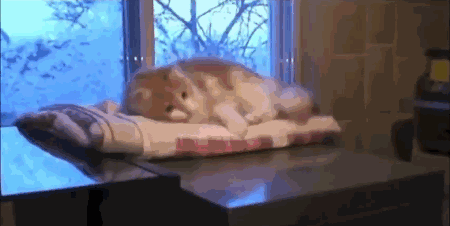 6
Analyze.life
Supercharge
7
Beautiful doesn’t equal usable.
Supercharge
8
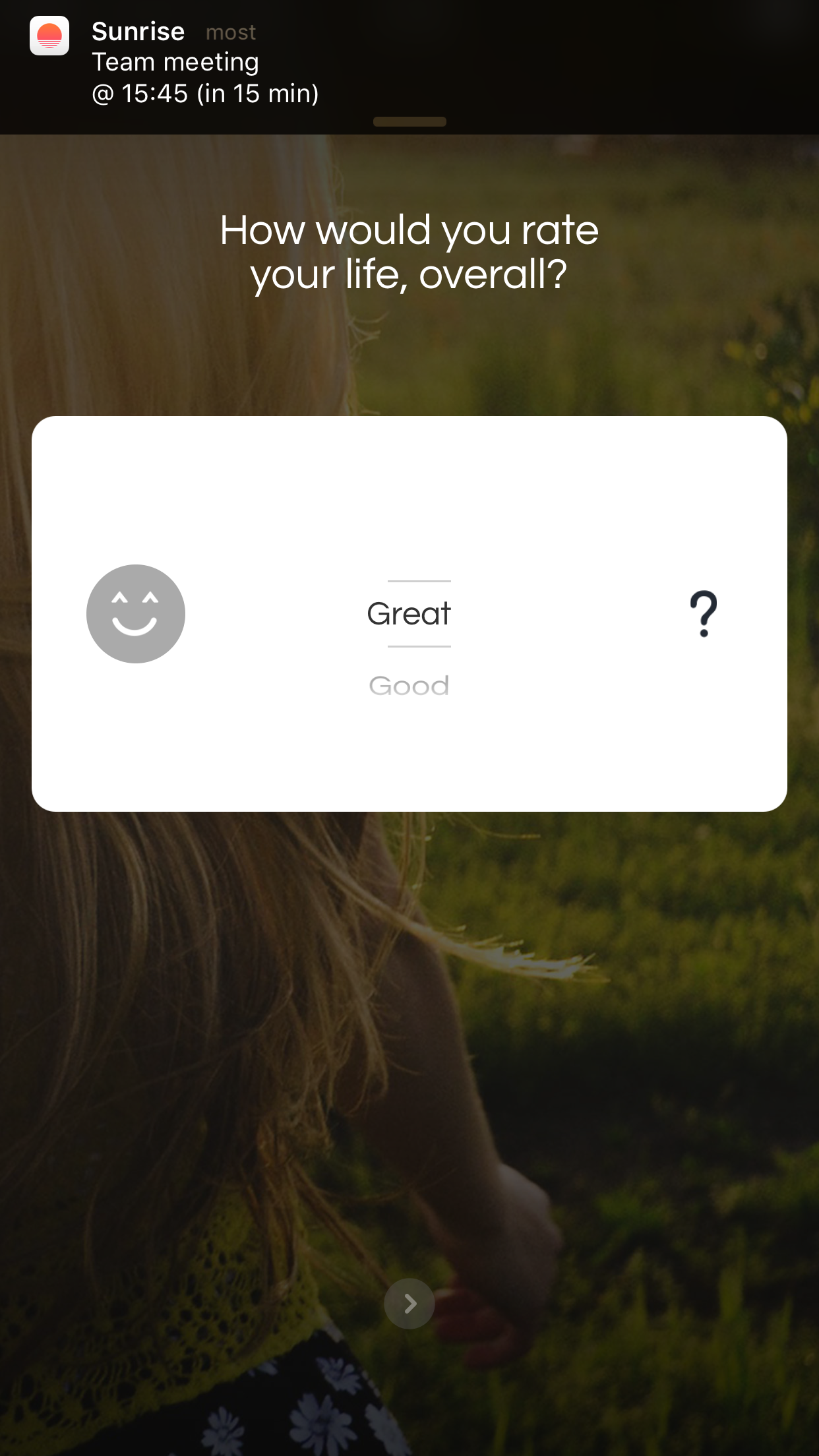 “If you look up navigation in a dictionary, it’s about doing two things: getting from one place to another, and figuring out where you are… …. “figuring out where you are” is a much more pervasive problem on the Web than in physical spaces.”No sense of scale. No sense of direction. No sense of location. Steve Krug: Don’t make me think
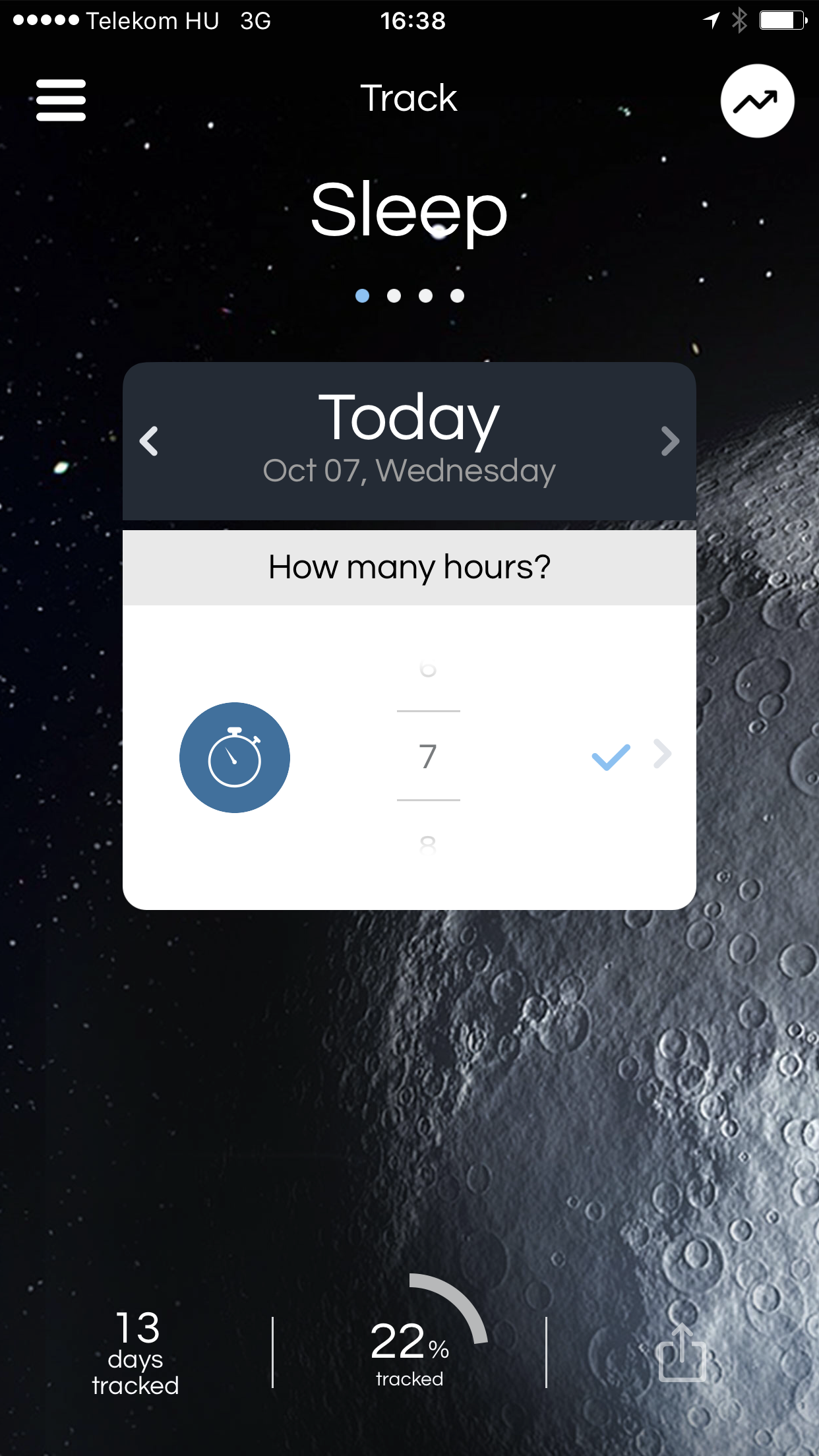 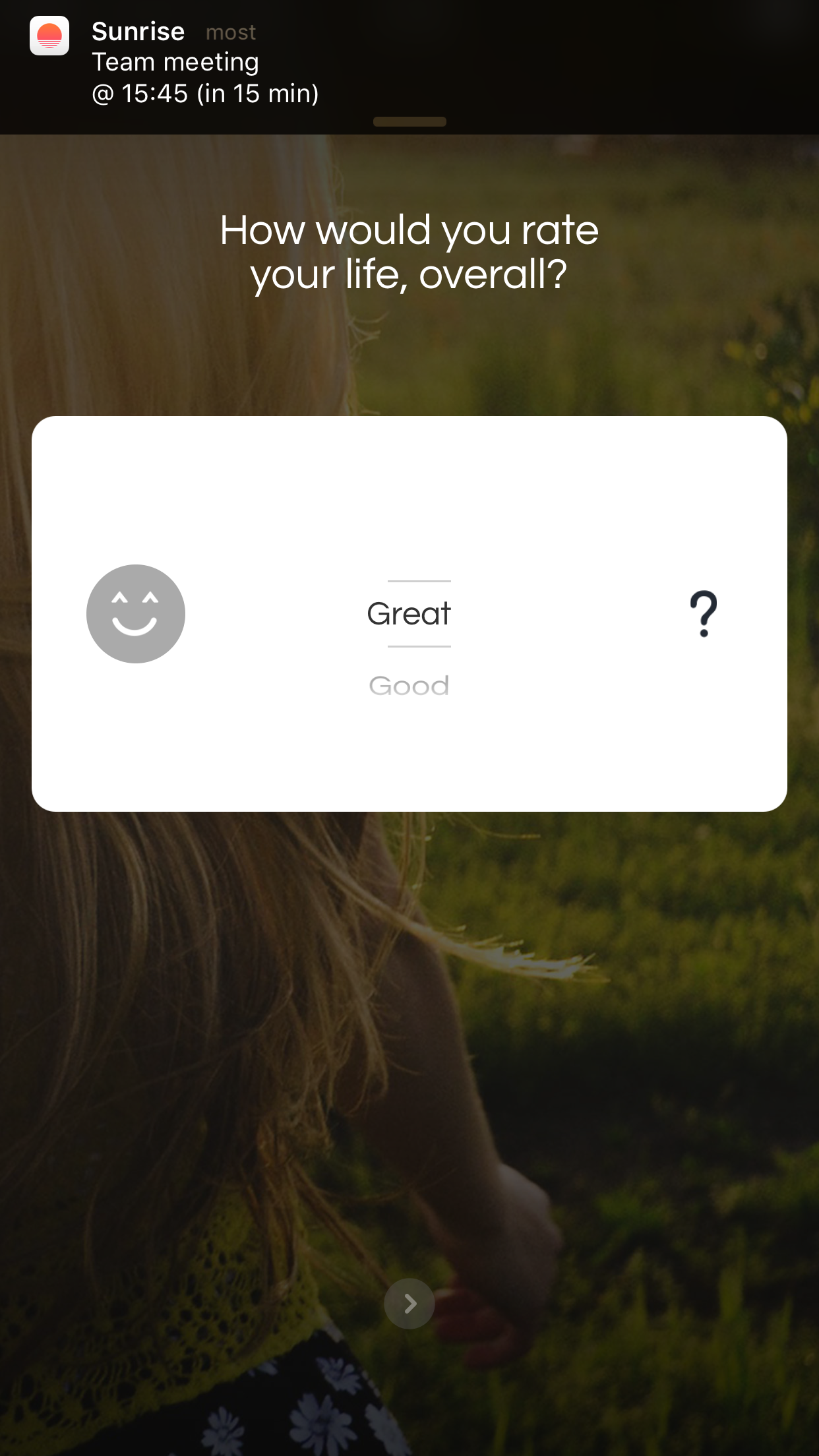 ?
?
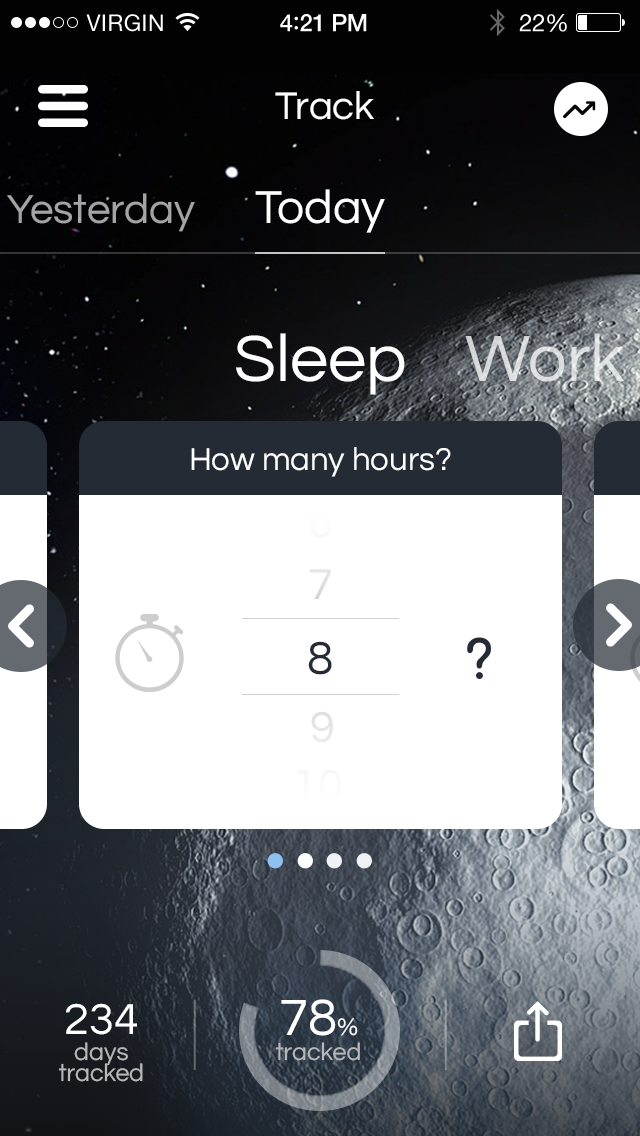 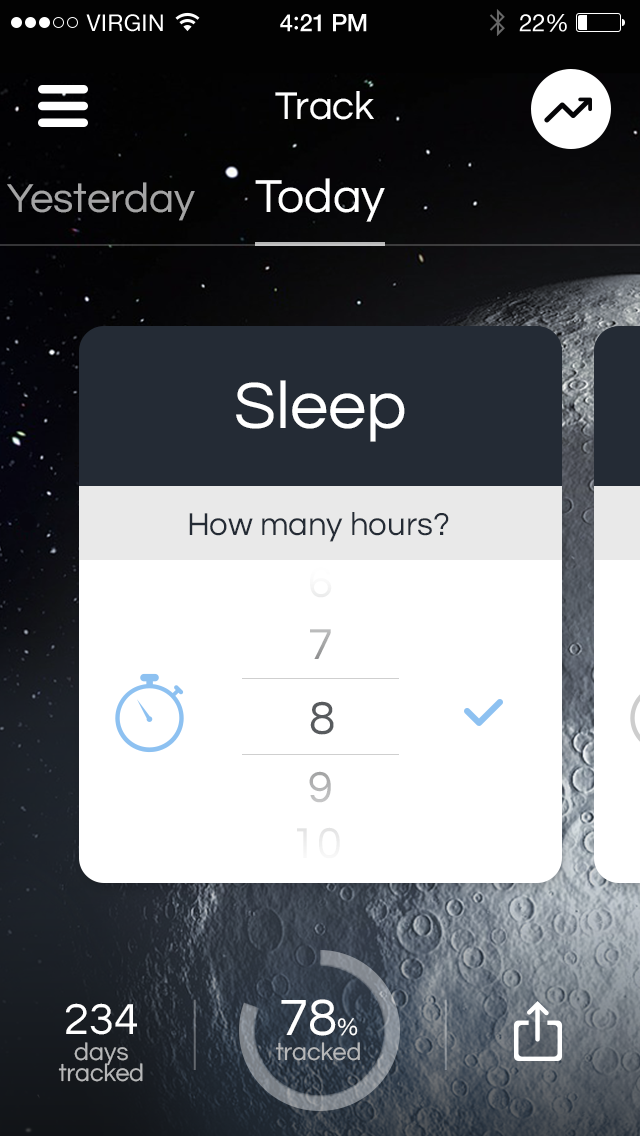 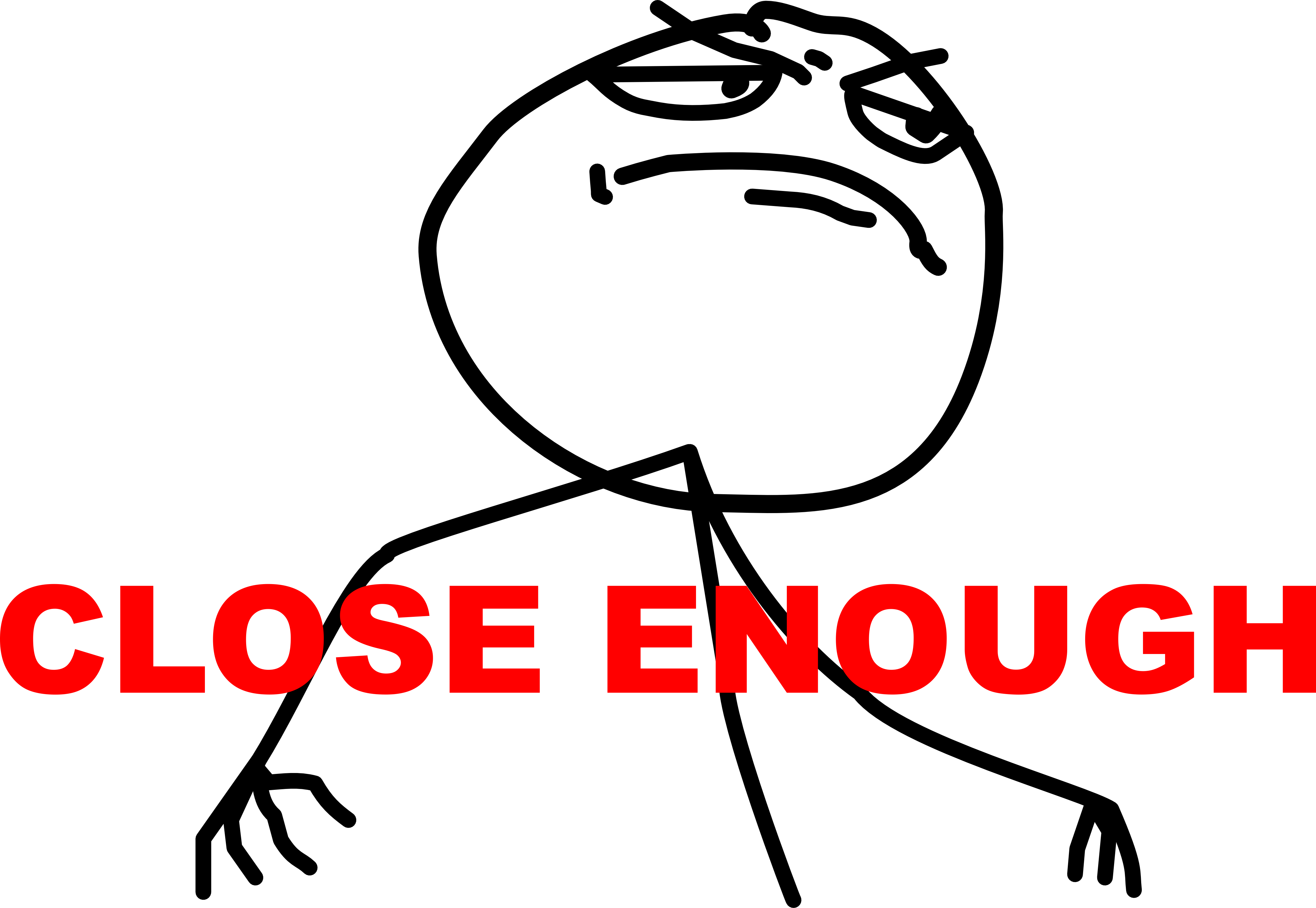 You can’t teach users how to use a mobile UI*. You can give them hints.
Supercharge
13
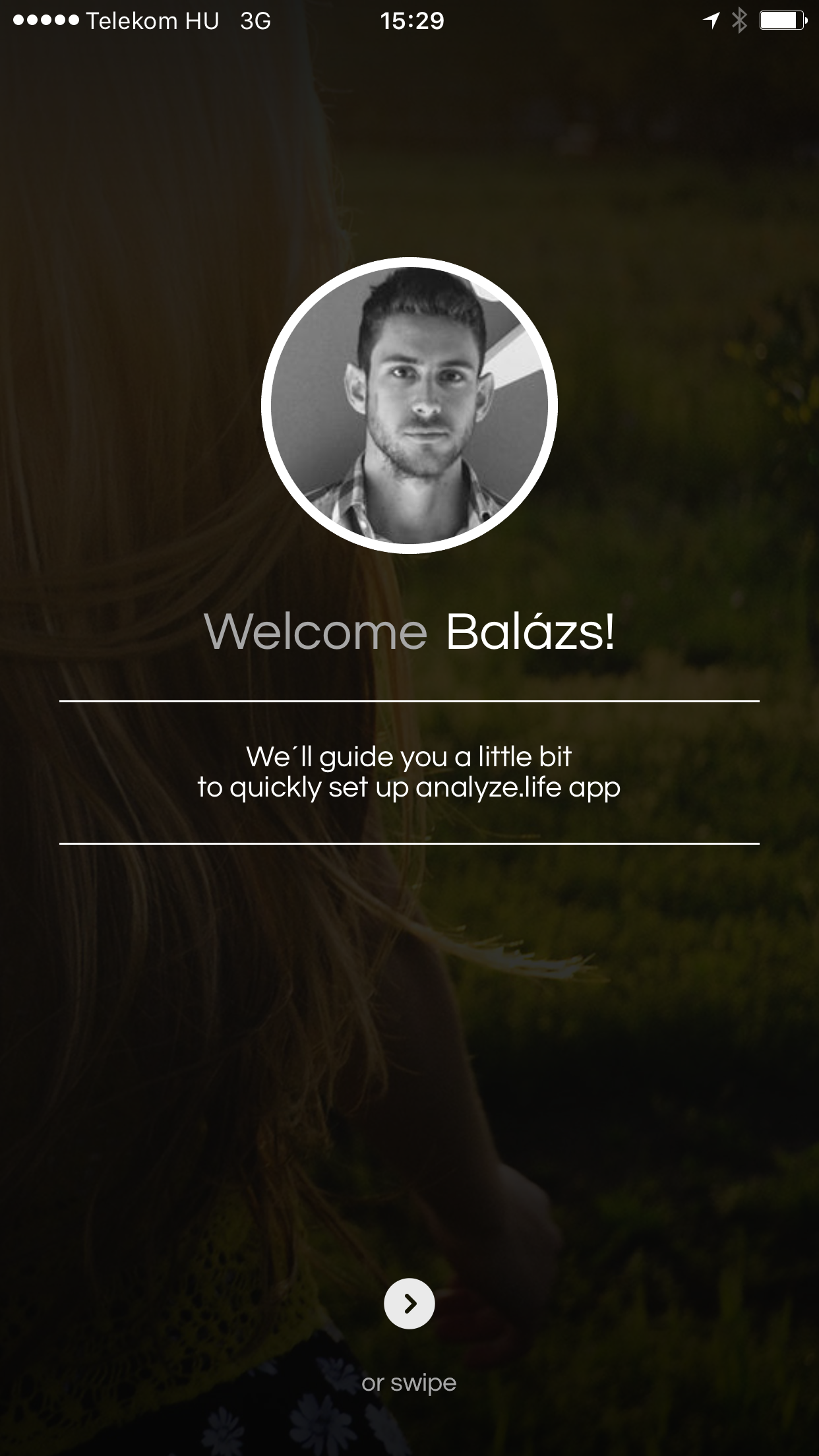 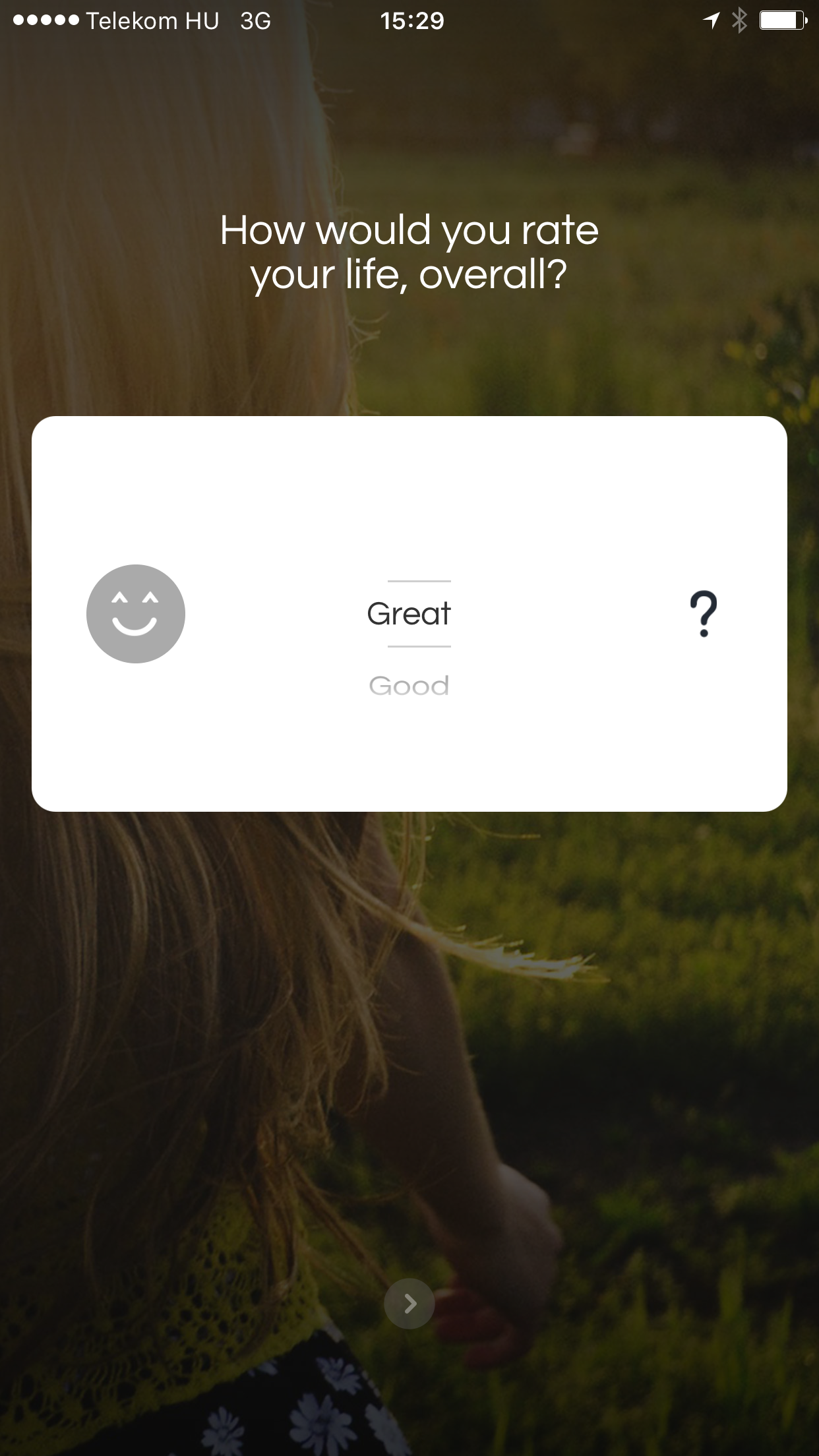 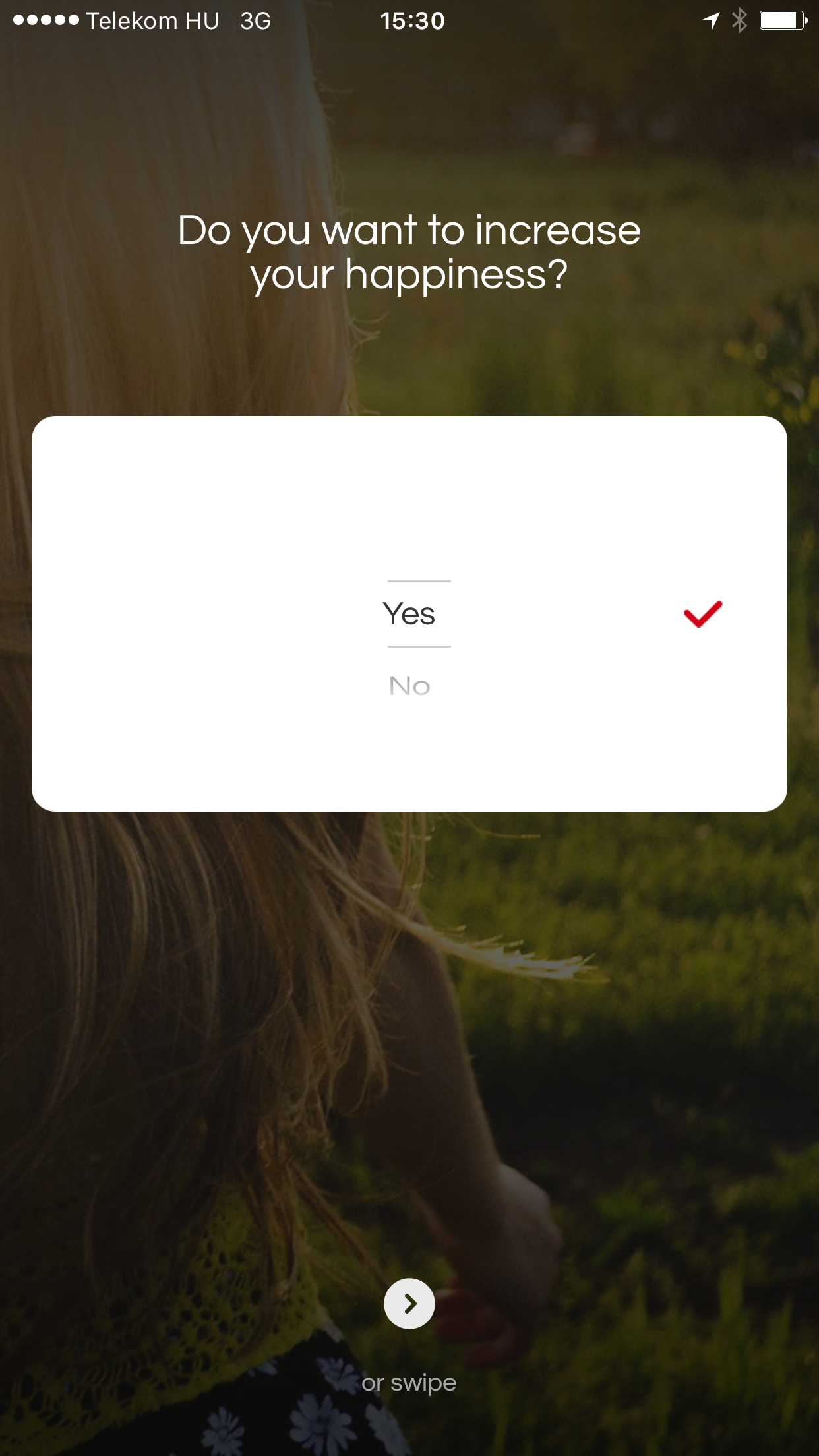 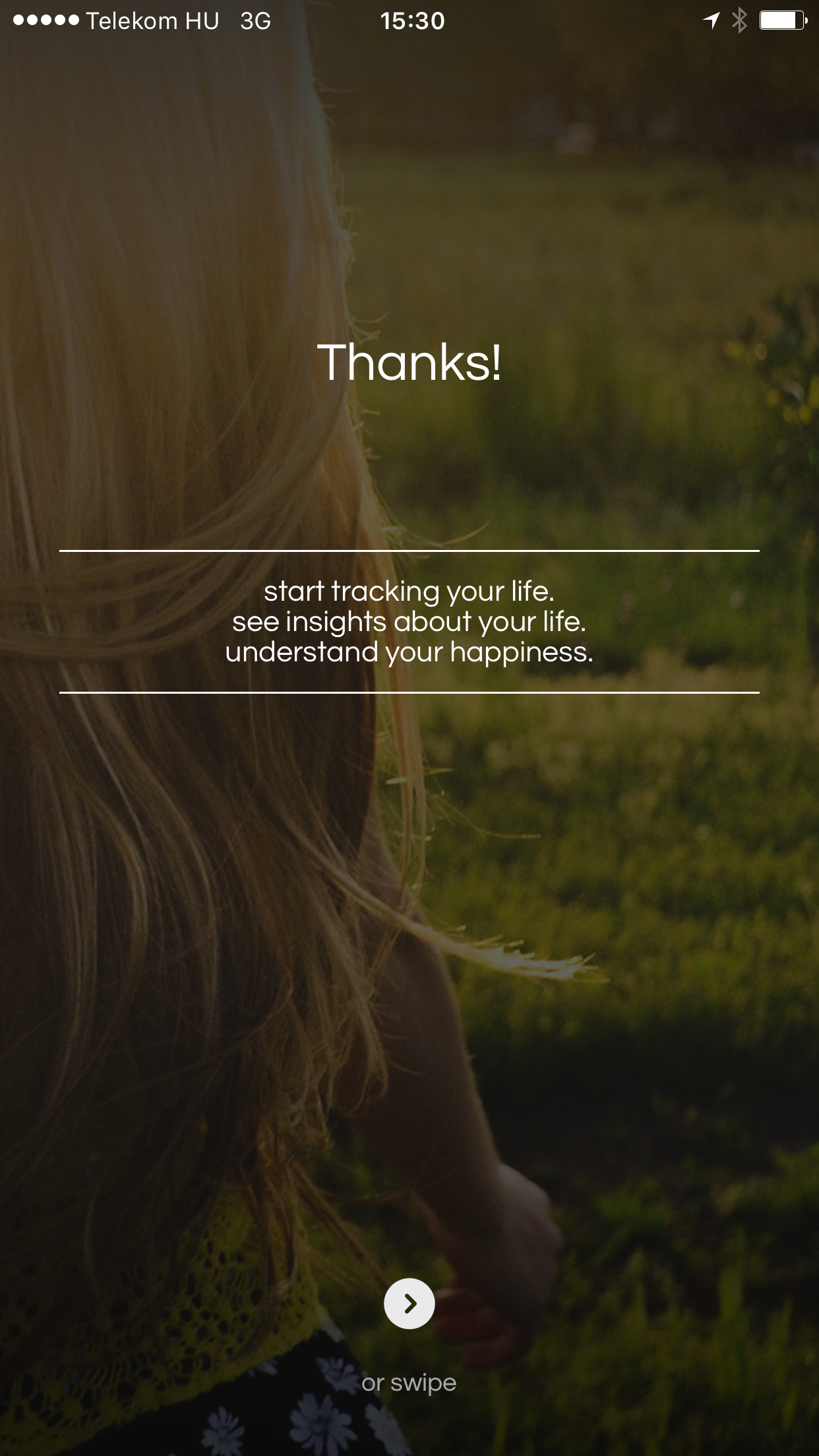 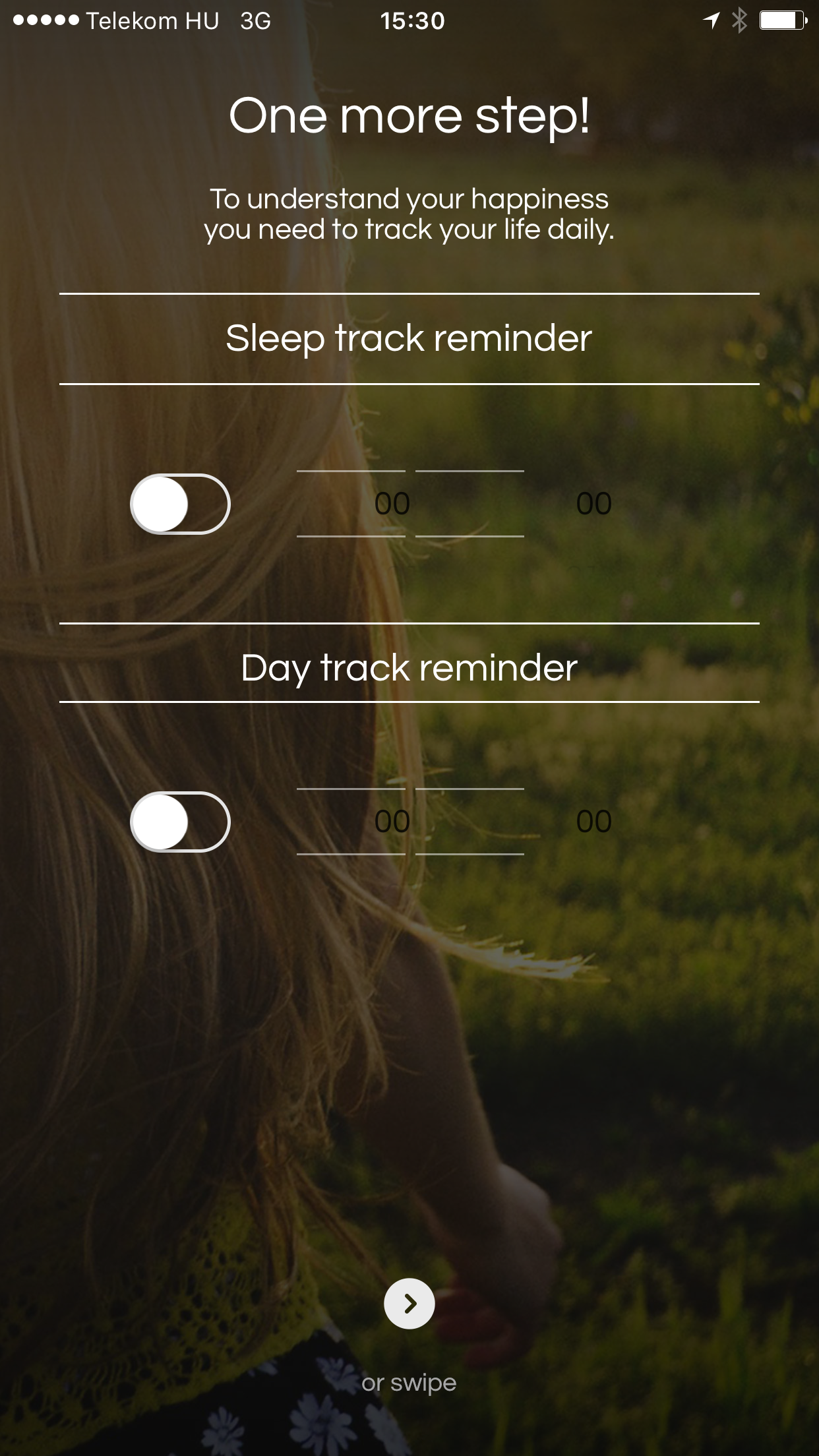 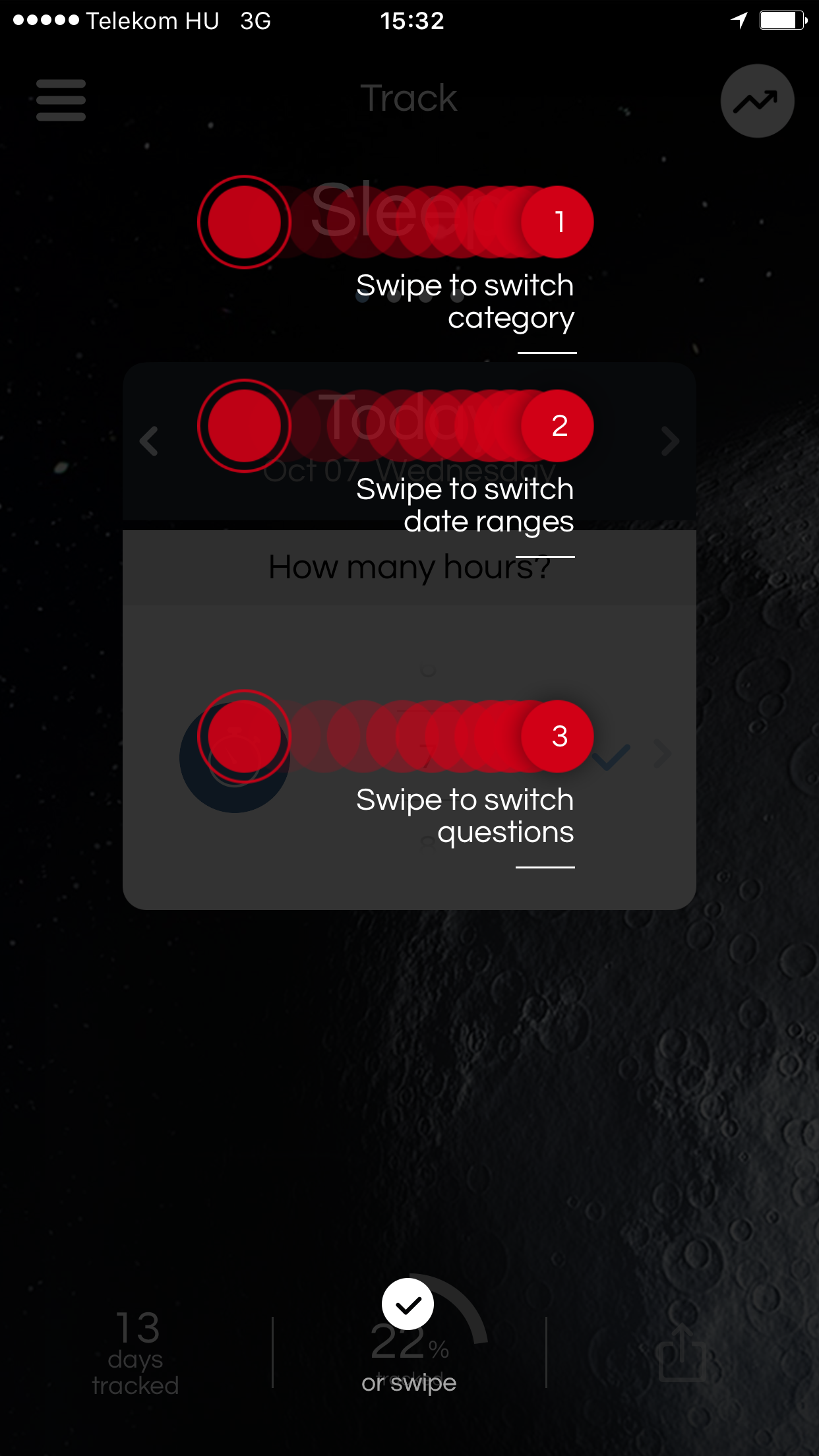 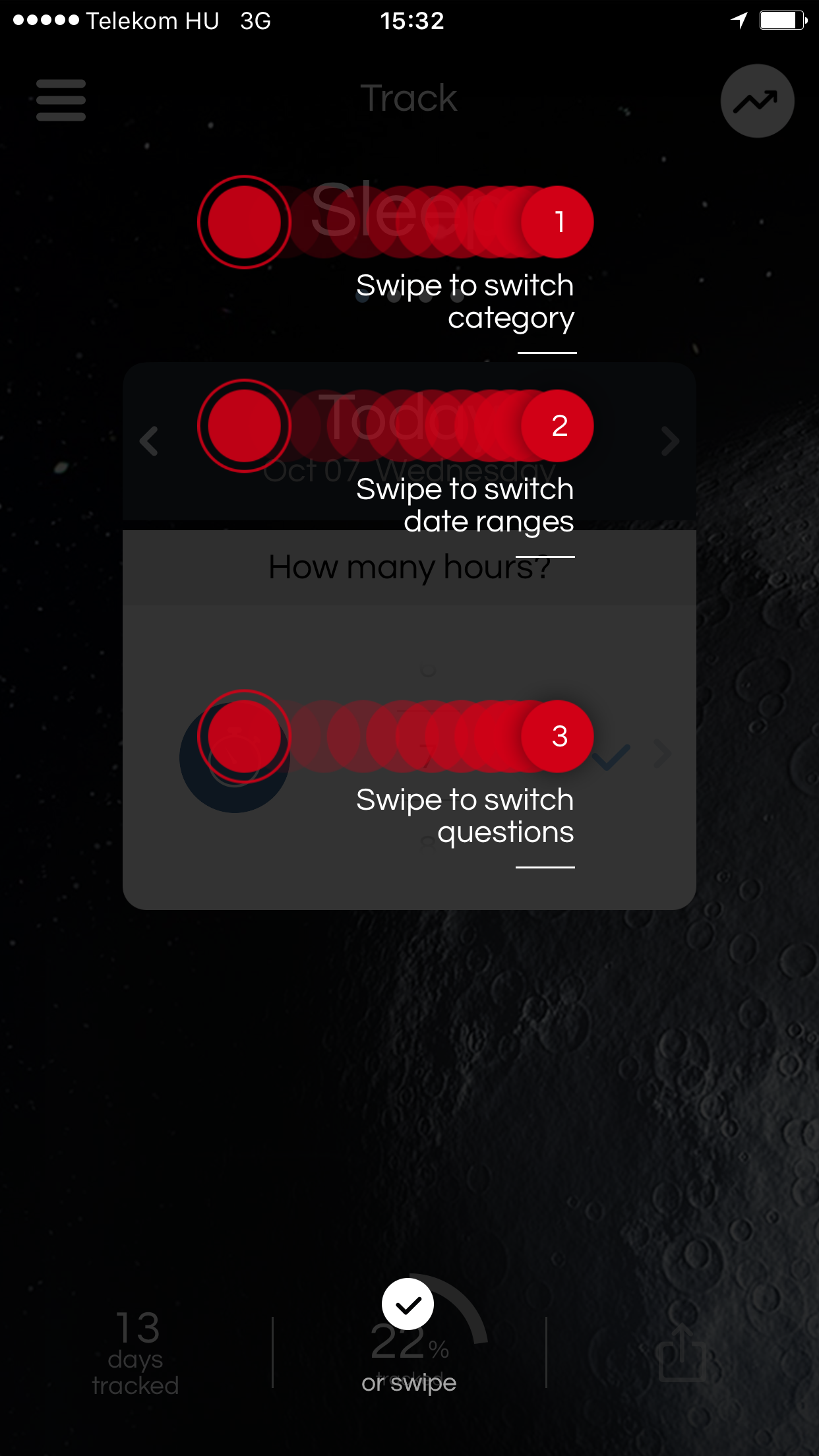 UX is never perfect.
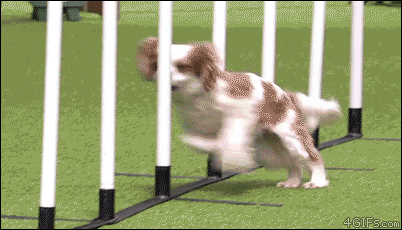 Oliver
Supercharge
17
When bad onboardings happen to good apps…
Supercharge
18
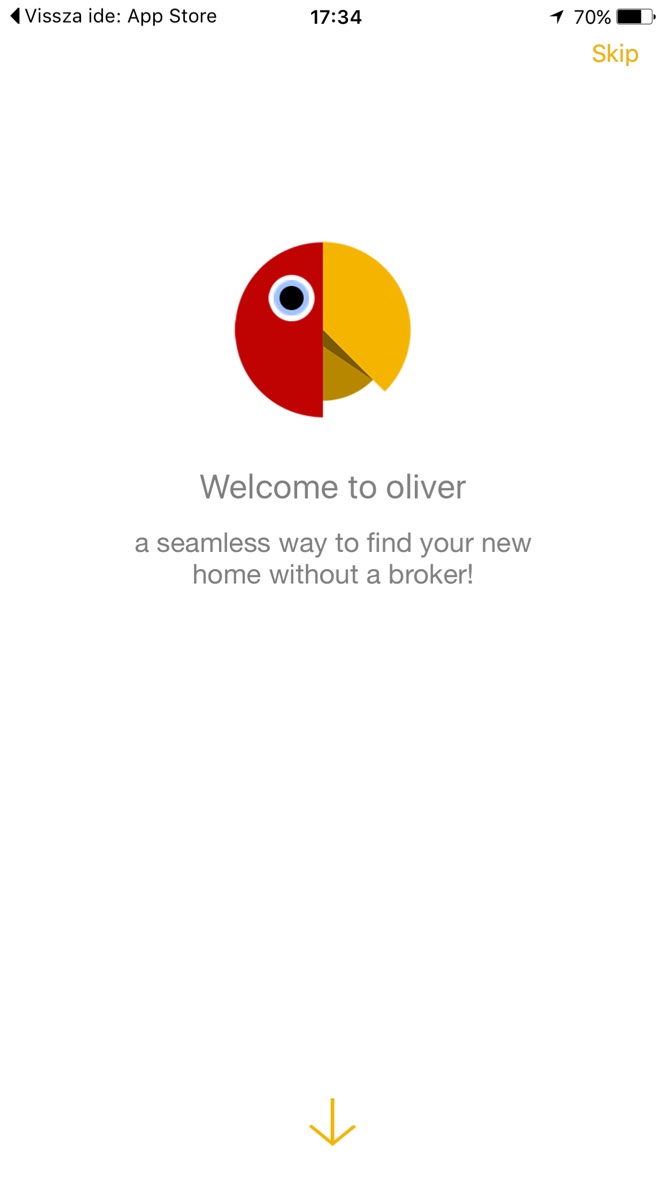 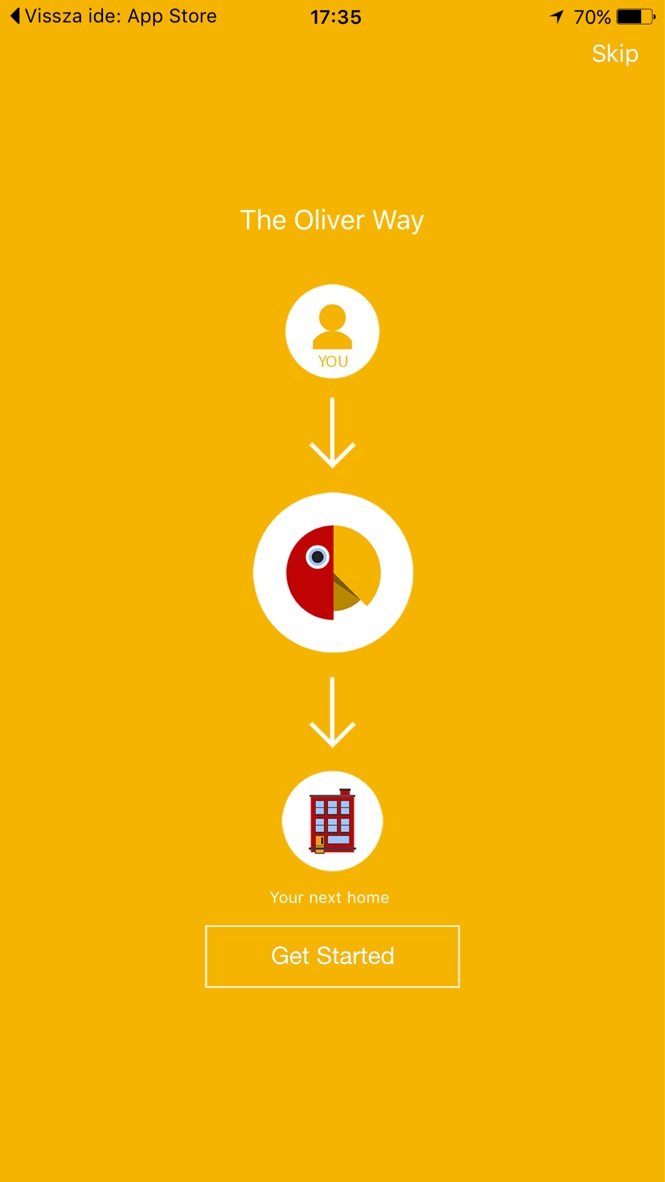 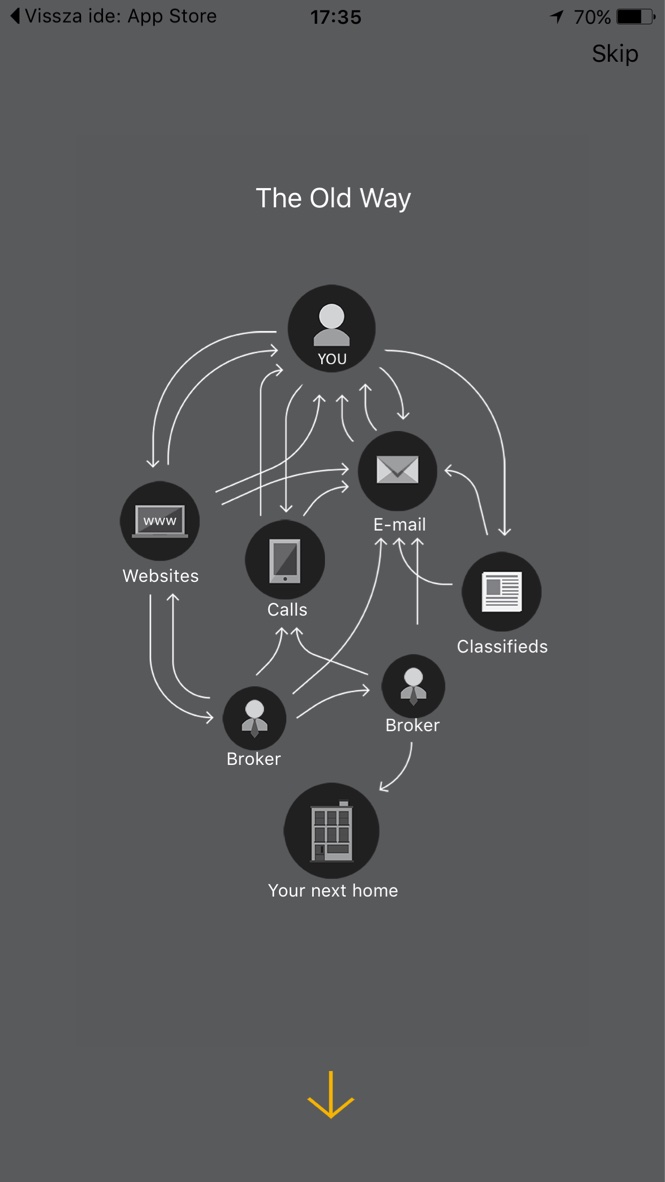 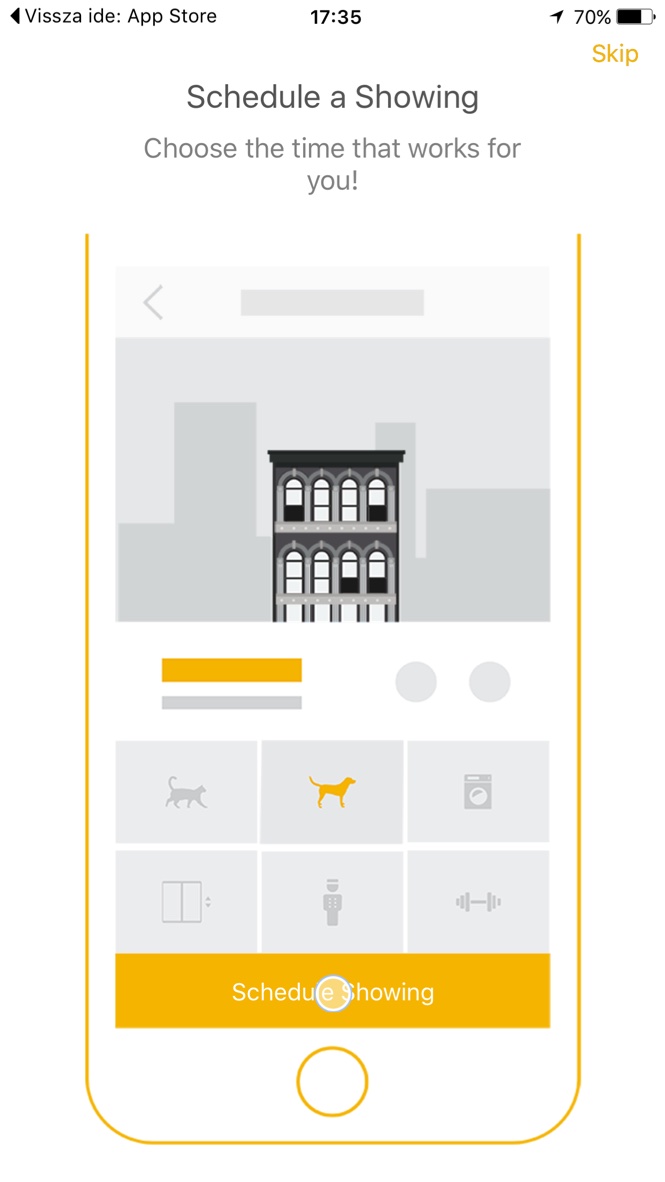 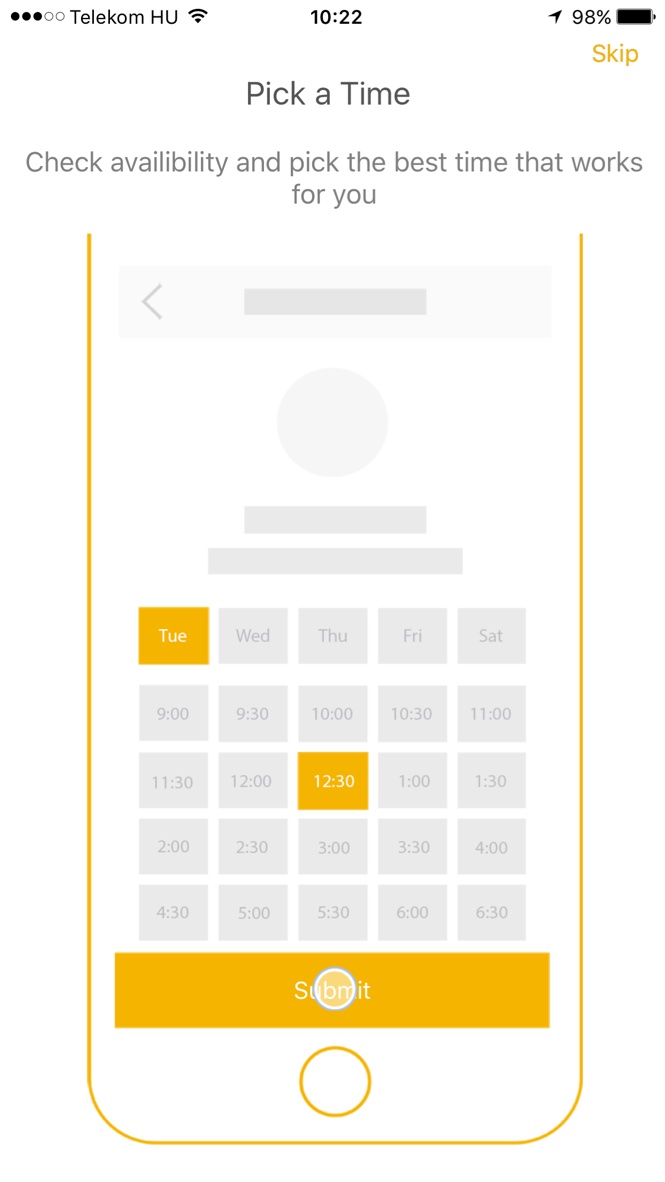 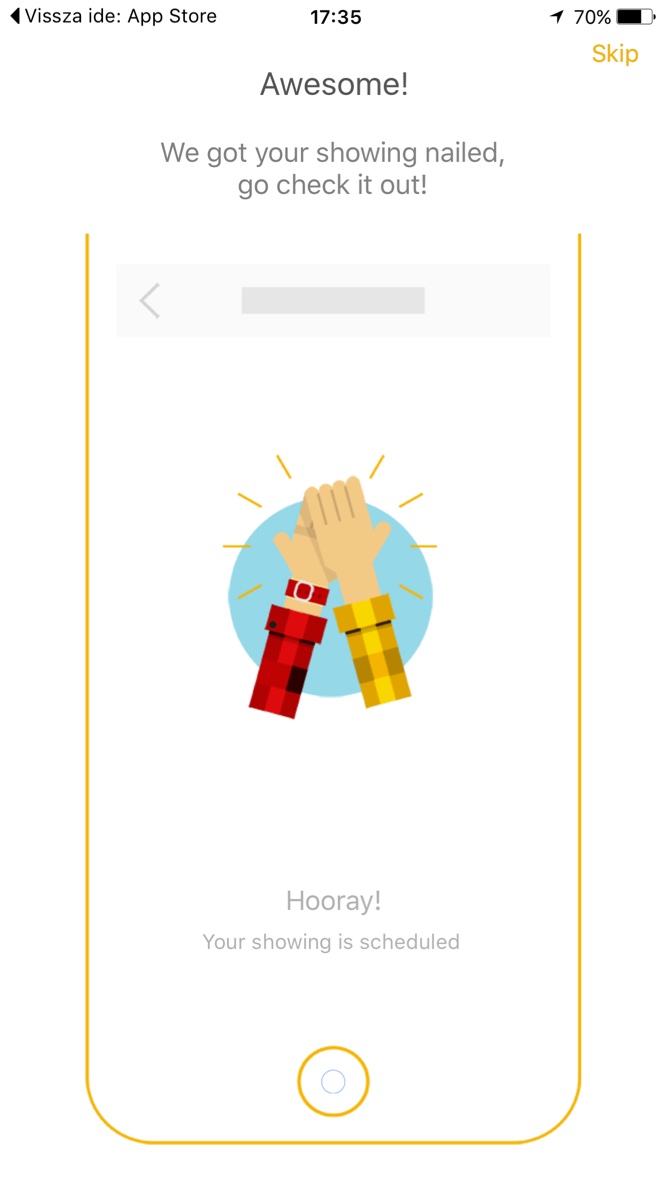 Don’t explain a UI before the user ever saw it…
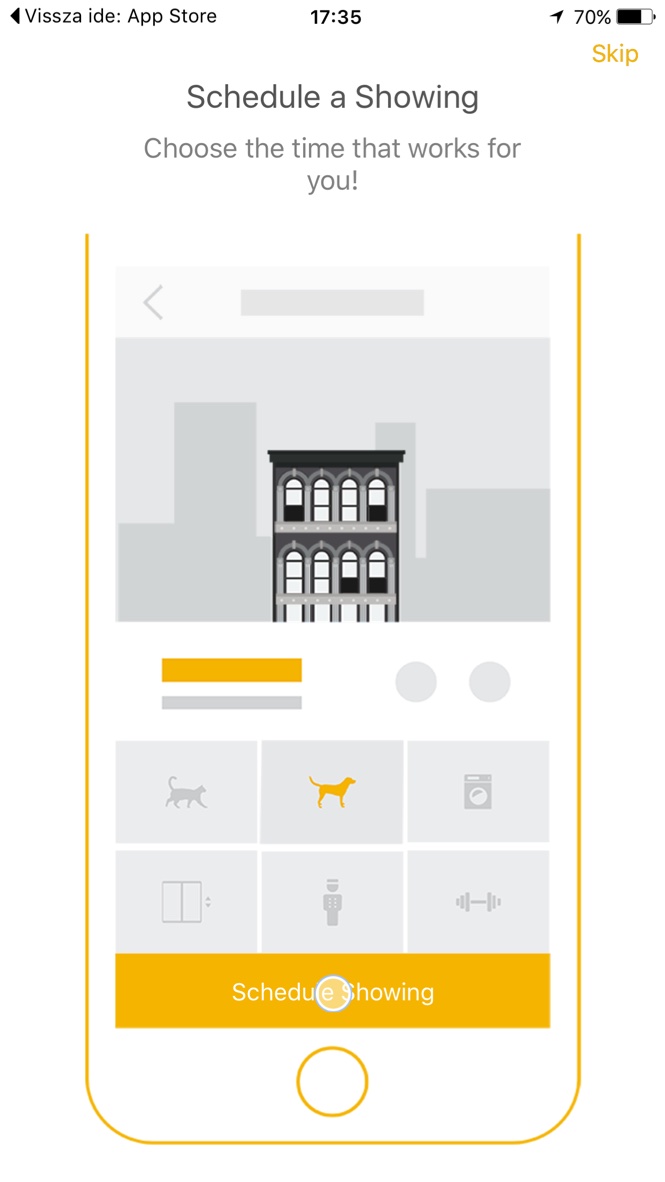 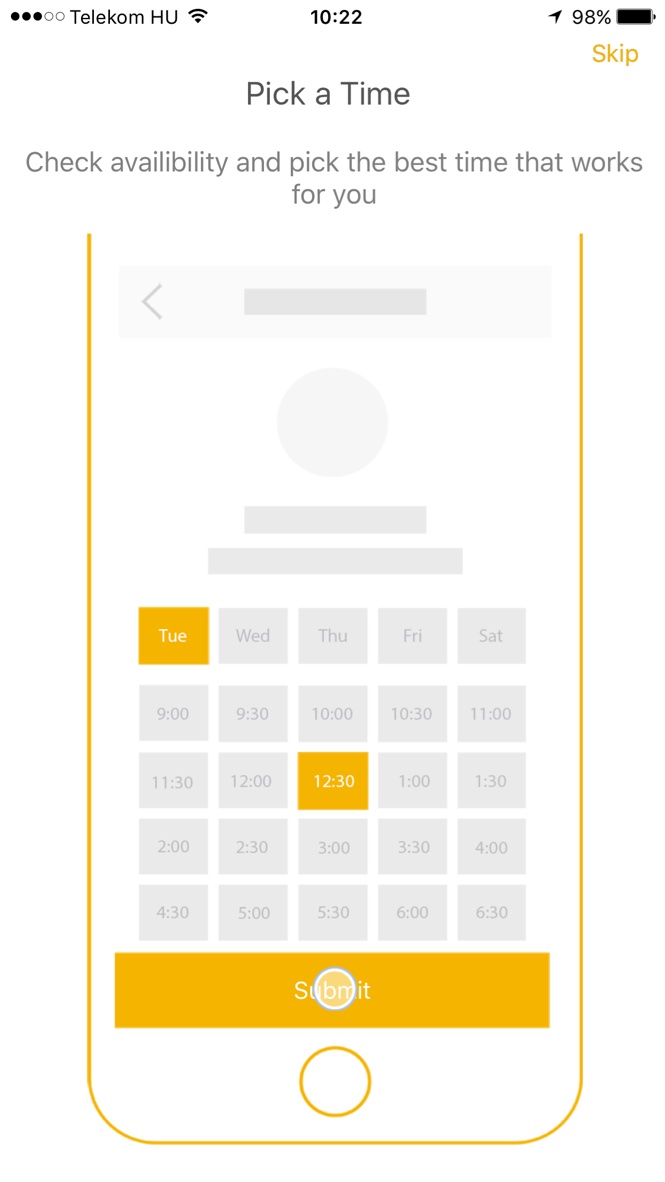 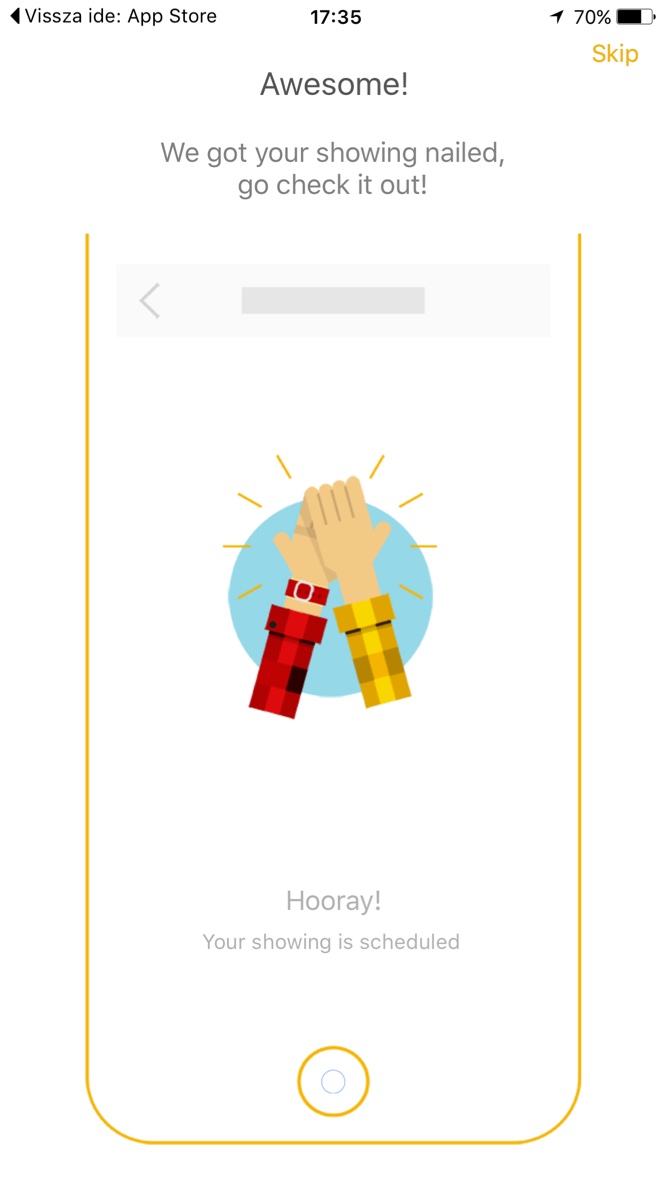 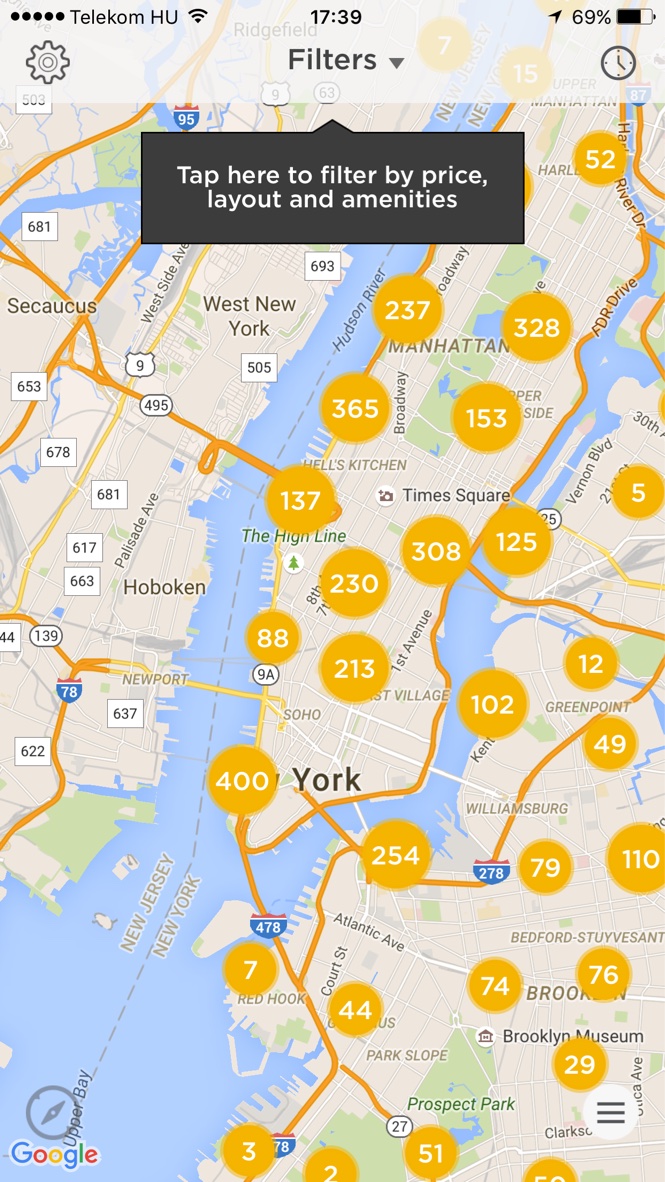 Users don’t understand most of your icons.
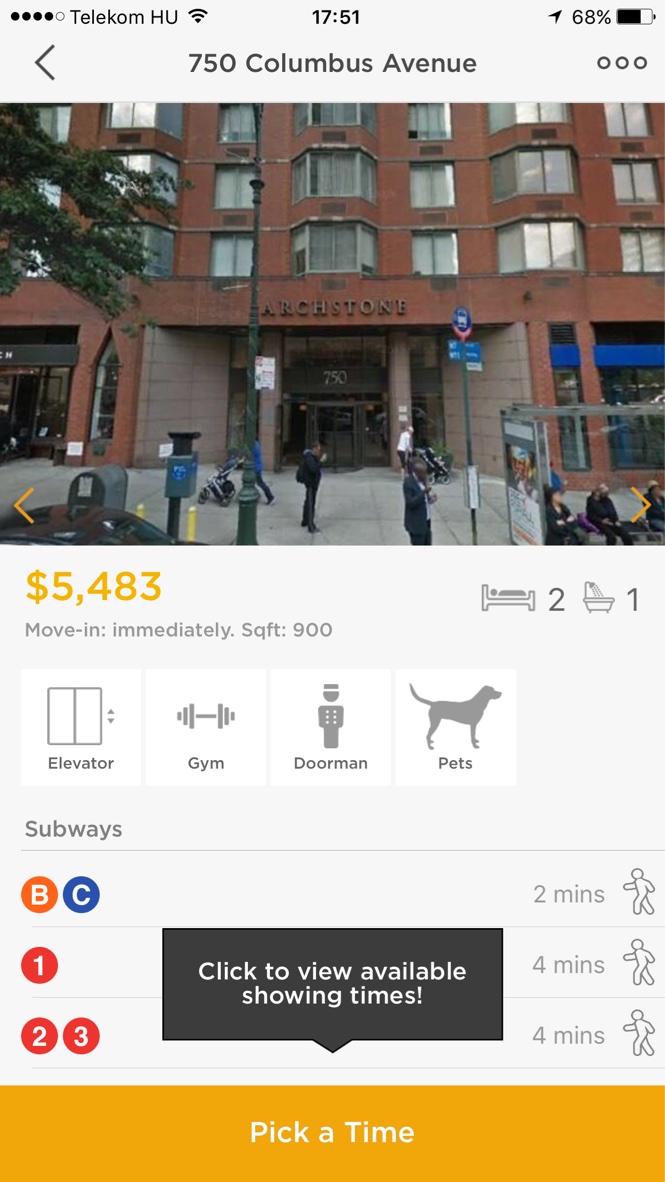 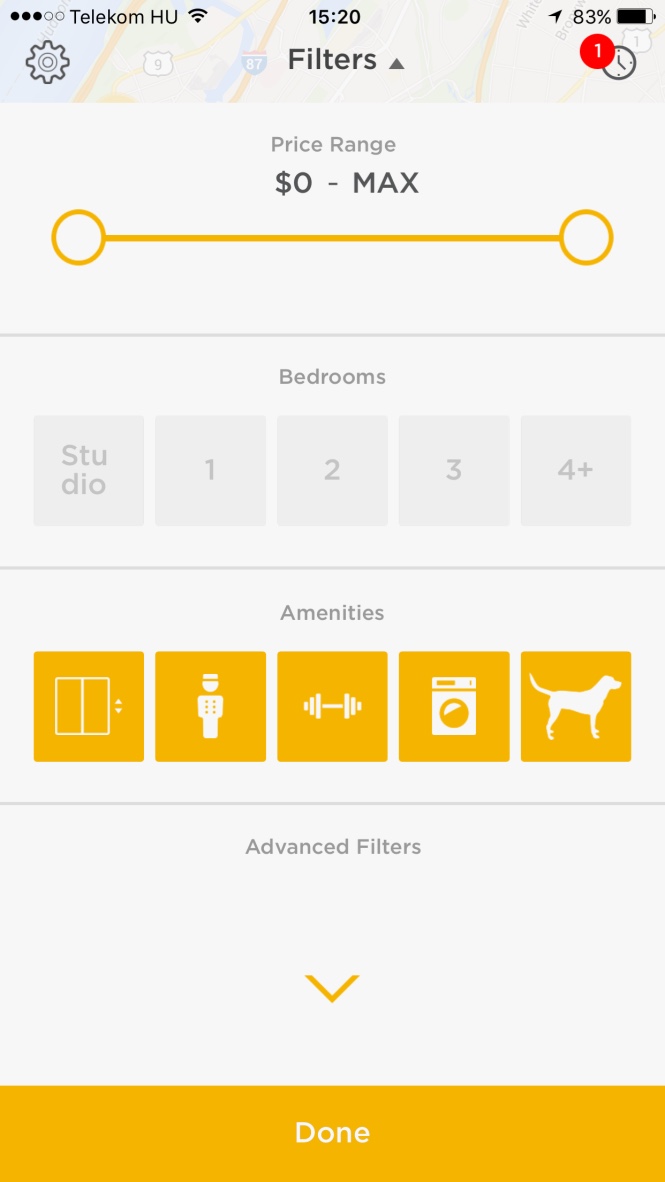 Hiding important interactions is not the right way to guide users.
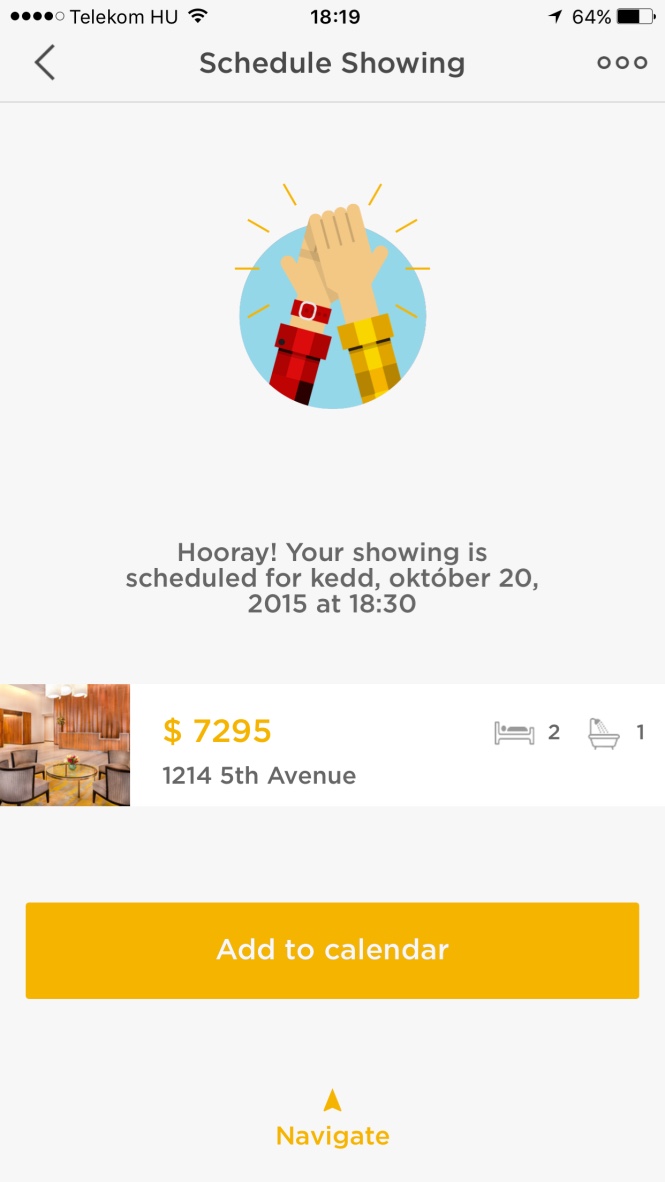 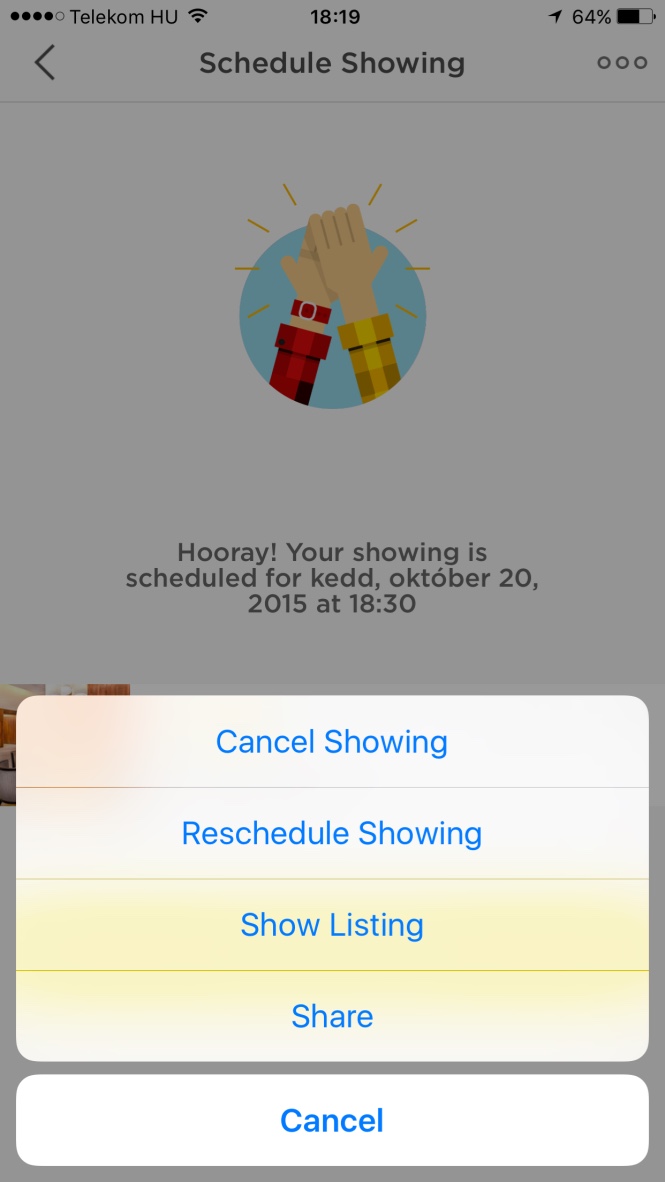 Without feedbacks the user is lost.
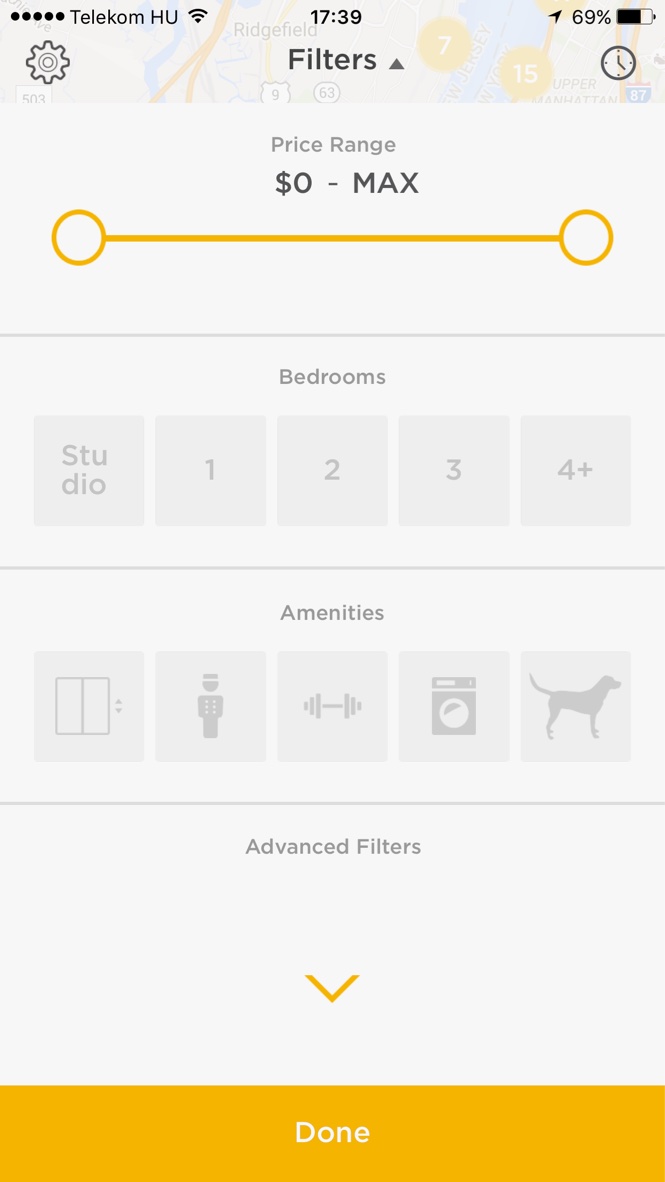 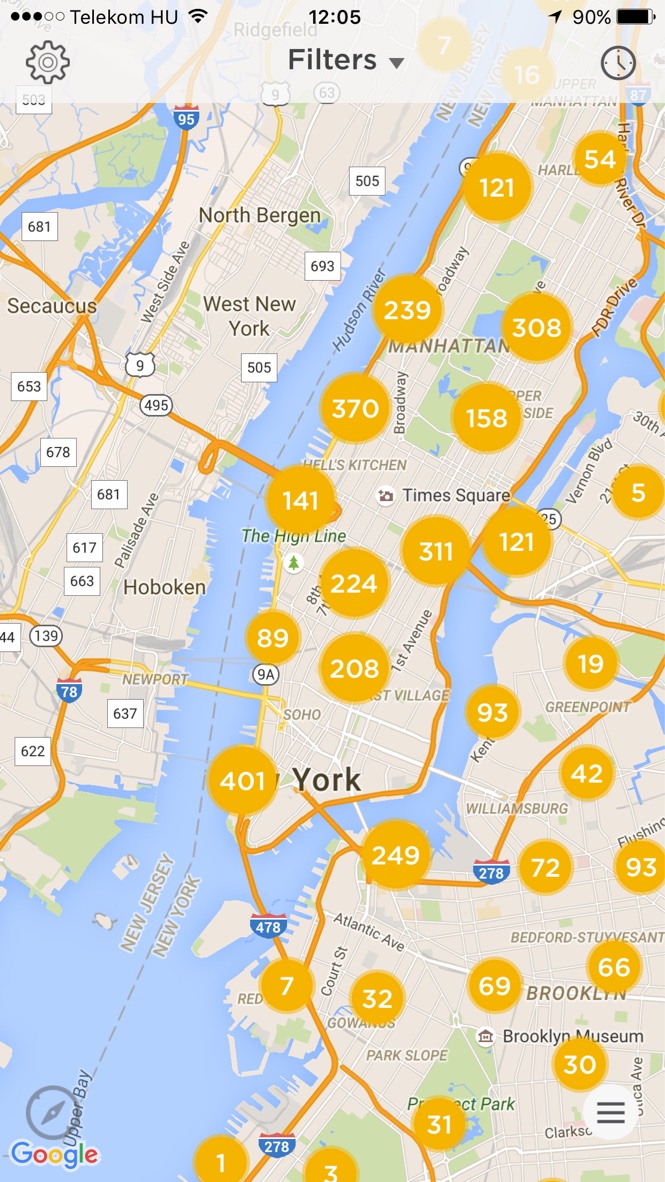 You can’t be your own critic. No matter how hard you try.
Thanks for your attention!Contact me: balazs.fonagy@supercharge.io
Balázs Fónagy
Supercharge 
UX Lead
www.supercharge.io